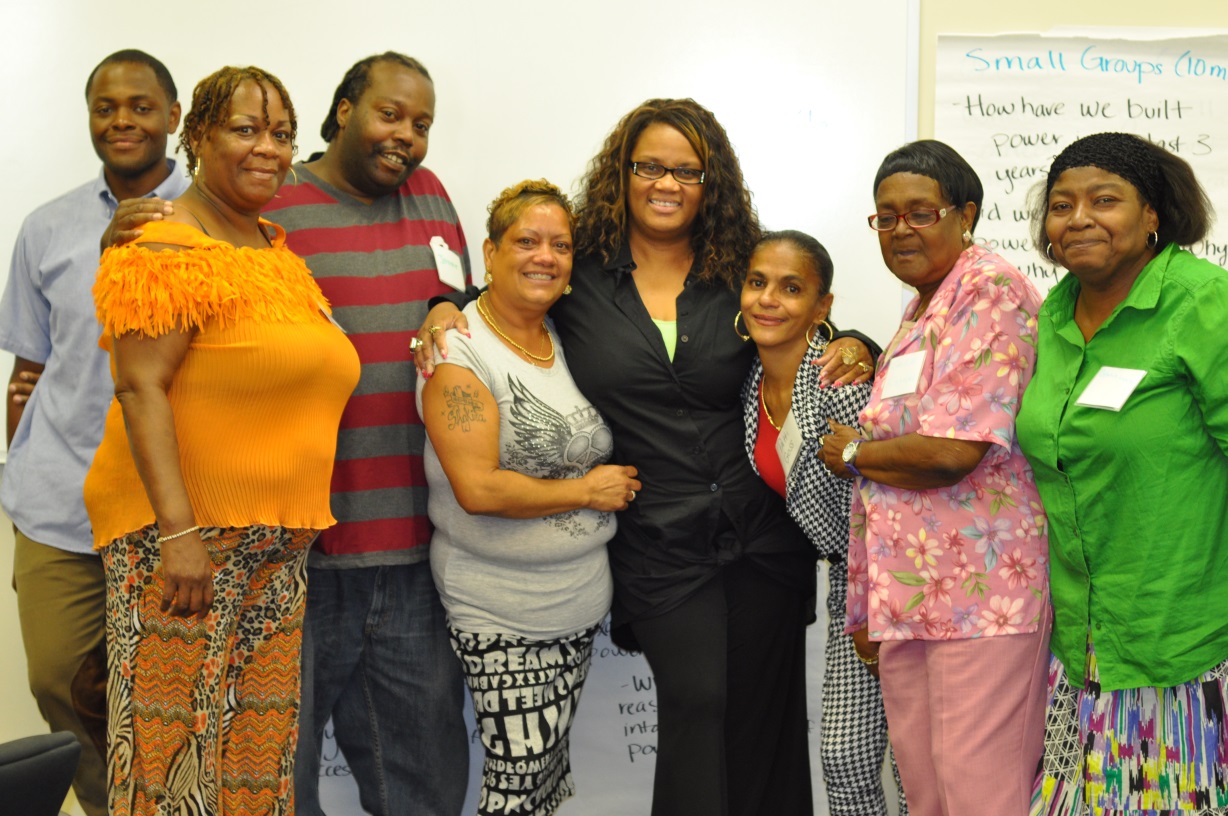 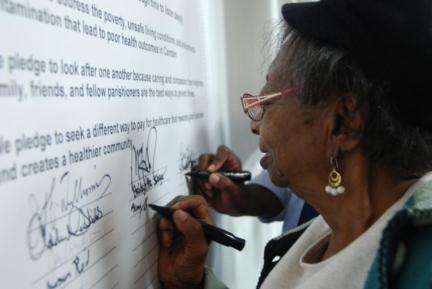 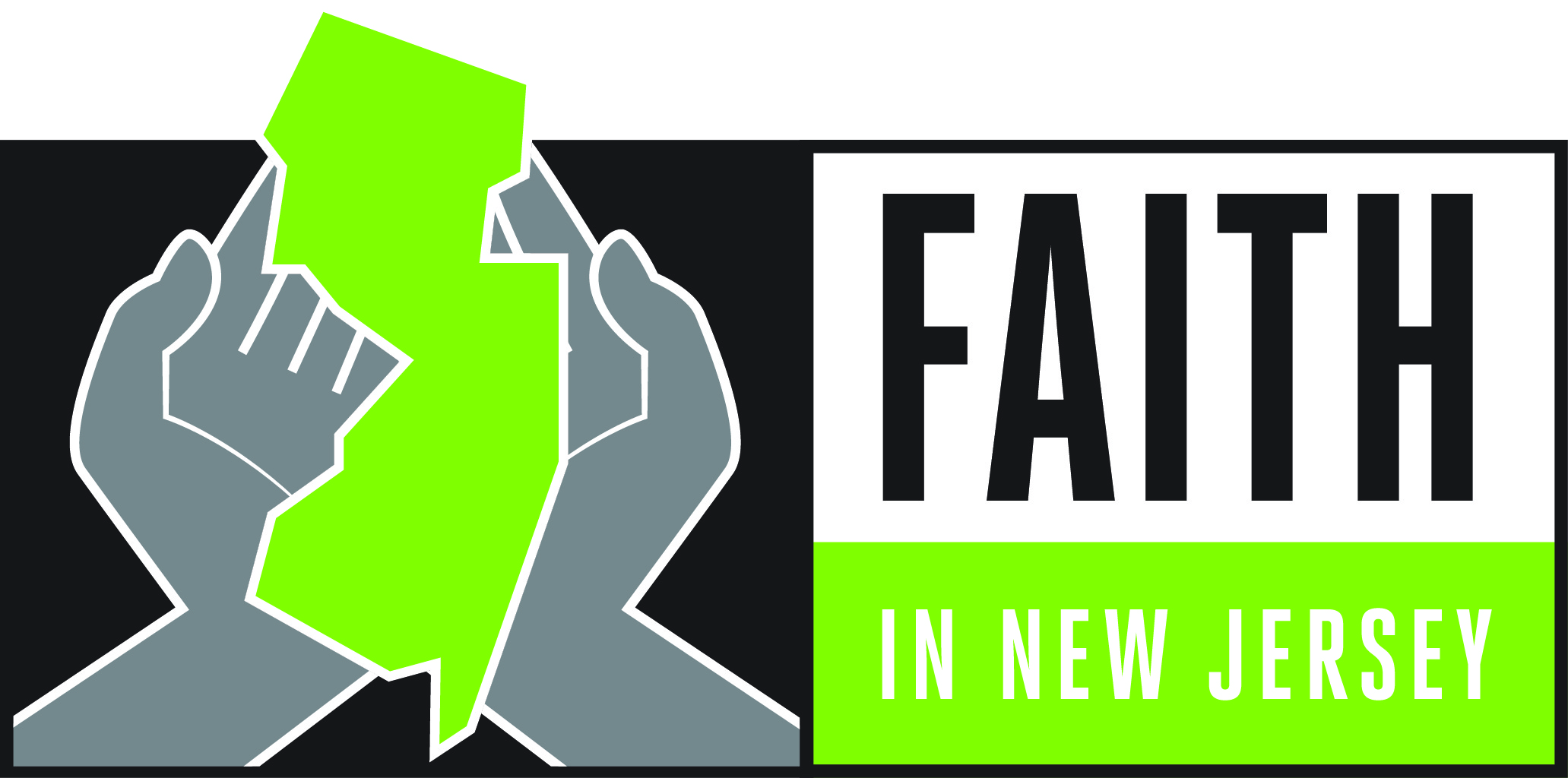 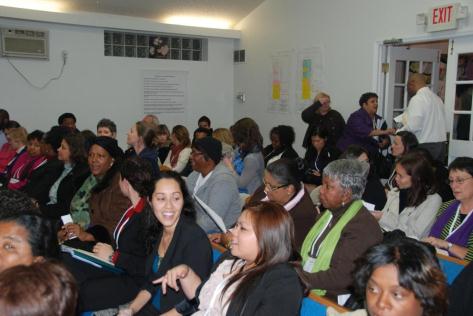 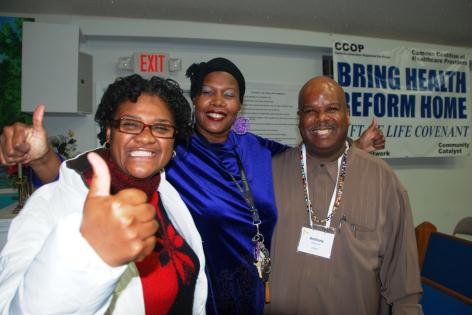 High School Graduation Rates

                  Newark: 67.7%
New Brunswick: 60.7%
Camden: 53.4%
Trenton: 48.6%
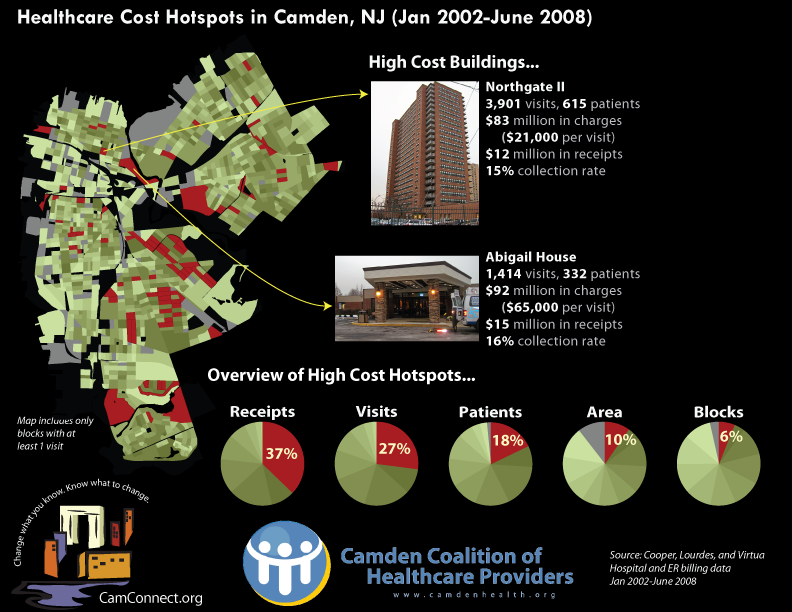 Who are NGII Hi-Rise Residents?
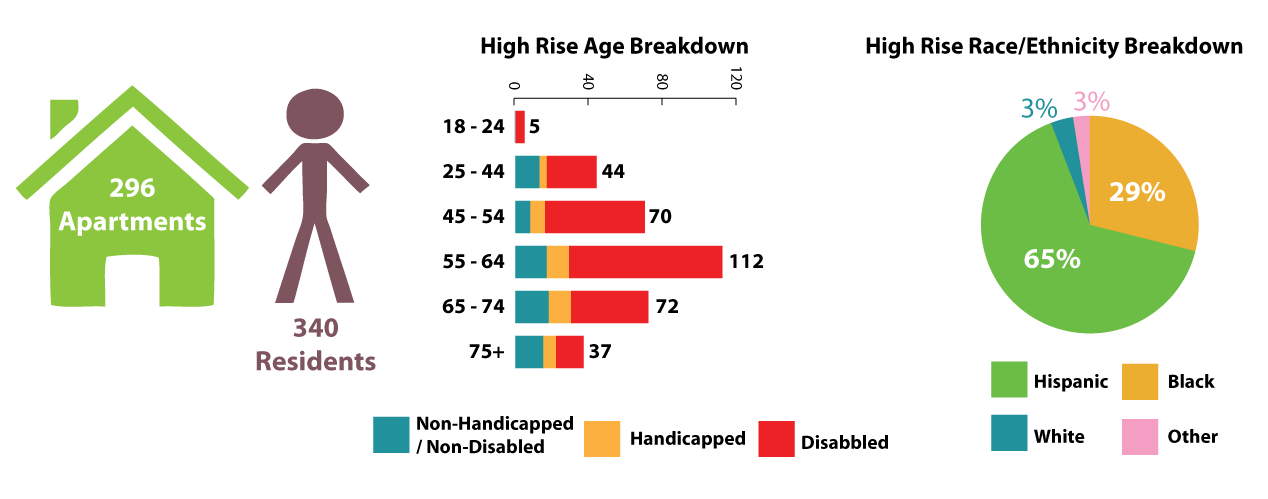 Non-Physically
or mentally
challenged
# = 71
Physically
Challenged
# = 43
Mentally 
Challenged
# = 226
www.camdenhealth.org
Levels of High Utilizers
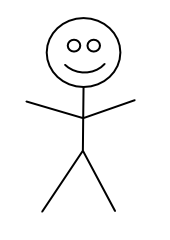 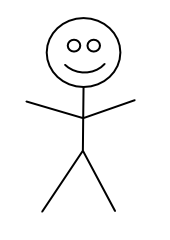 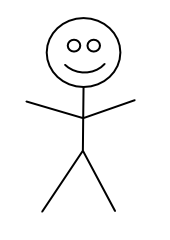 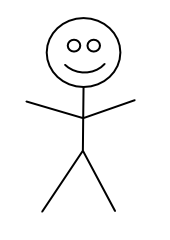 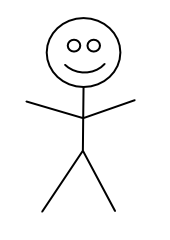 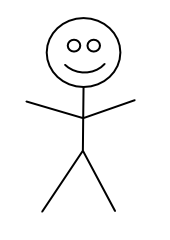 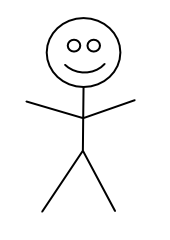 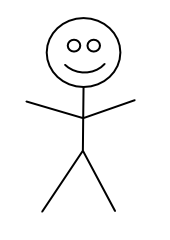 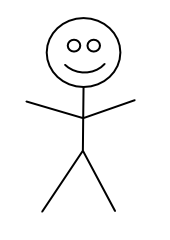 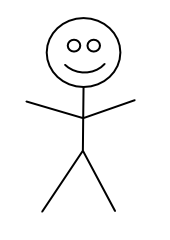